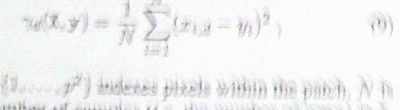 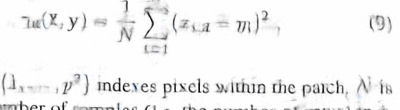 Convolutional Neural Networks for Direct Text Deblurring
Michal Hradiš, Jan Kotera, 
Pavel Zemčík, Filip Šroubek
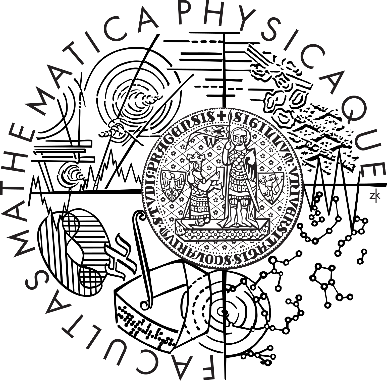 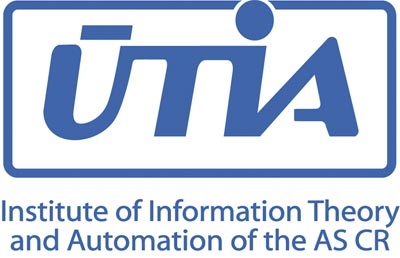 {ihradis, zemcik}@fit.vutbr.cz
{kotera, sroubekf}@utia.cas.cz
1
Blind deconvolution with CNNs
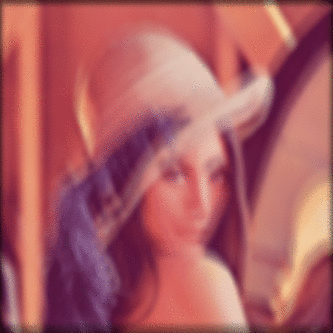 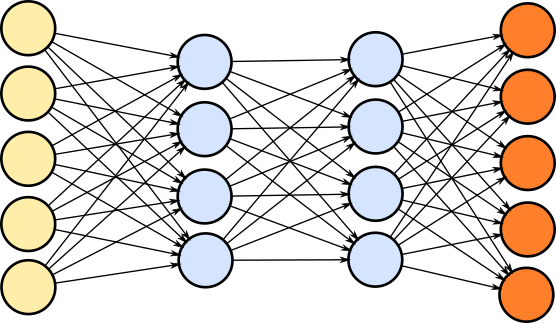 2
Blind deconvolution with CNNs
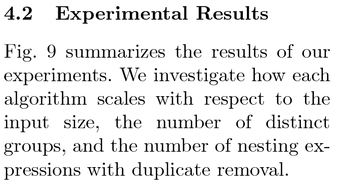 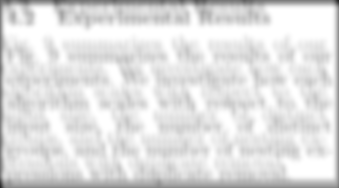 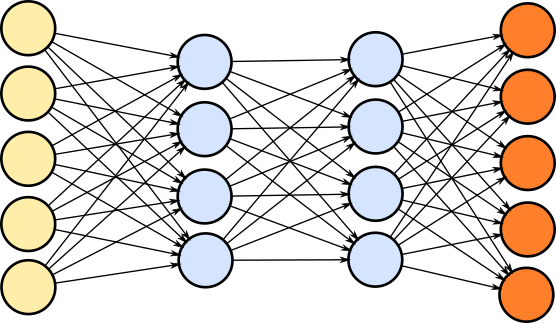 Predict sharp image directly from a blurry input.
Why? 
Hard problem – can CNNs do it? 
Improve blind-deconvolution methods.
Mobile devices: improve readability and legibility, preprocessing for OCR
Pre-treaining for OCR networks
3
[Speaker Notes: Teaser and very short overview.
Take blurry image run it through a CNN – get a high quality image
Why? 
Scientifically important by itself
Direct applications: human readability, OCR preprocessing, OCR pretreaining]
Classical blind deconvolution
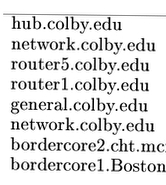 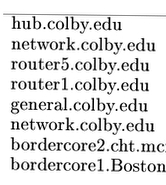 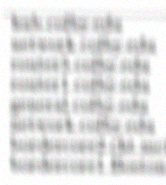 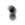 4
[Speaker Notes: Shortly introduce blind deconvolution
Why is the classical approach problematic 
inverting the imaging process
Weak priors – priors and imaging model separate
JPEG compression, RGB color mask, saturation, motion blur, rolling shutter, processing inside a device, …]
Classical blind deconvolution
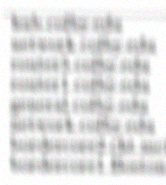 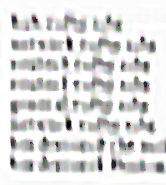 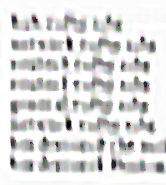 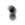 Hard to model and invert
space-variant blur, structured noise, saturation, color aberration, JPEG compression, gamma
Weak image priors
5
[Speaker Notes: Shortly introduce blind deconvolution
Why is the classical approach problematic 
inverting the imaging process
Weak priors – priors and imaging model separate
JPEG compression, RGB color mask, saturation, motion blur, rolling shutter, processing inside a device, …]
Learn deconvolution function from data
Simulate
space-variant blur, noise, saturation, color aberration, JPEG compression,  gamma
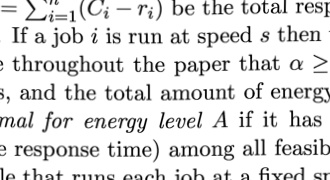 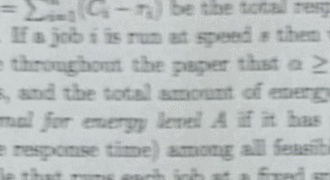 Update
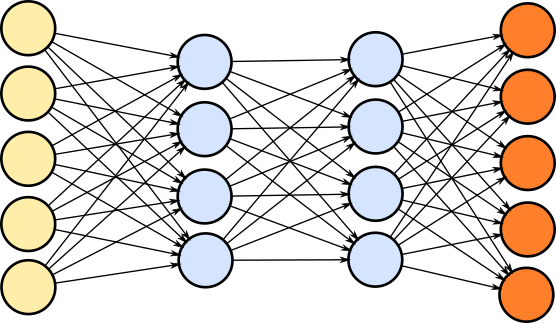 6
CNN in image restoration
Denoising
Jain and Seung: Natural Image Denoising with Convolutional Networks. NIPS 2009.
Structured noise removal
Eigen et al.: Restoring an Image Taken through a Window Covered with Dirt or Rain. ICCV, 2013.
Non-blind deconvolution
Li Xu et al.: Deep Convolutional Neural Network for Image Deconvolution. NIPS 2014.
Super resolution
Dong et al.: Learning a Deep Convolutional Network for Image Super-Resolution. ECCV 2014.
Blind deconvolution (sub-task)
Schuler et al.: Learning to Deblur. CoRR, abs/1406.7, 2014.
7
Our CNN
Based on (Krizhevsky et al., 2012)	and many others
Only convolutions and ReLU
Fully convolutional networks
No pooling = output has the same resolution as input
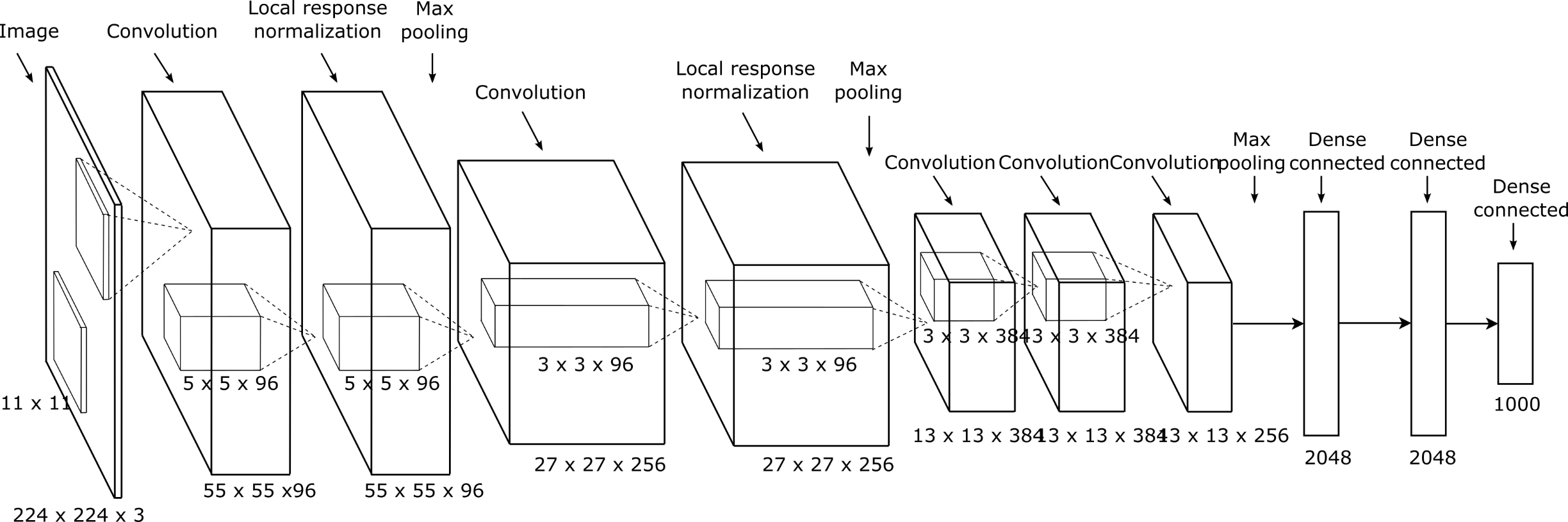 8
Our CNN
Based on (Krizhevsky et al., 2012)	and many others
Only convolutions and ReLU
Fully convolutional networks
No pooling = output has the same resolution as input
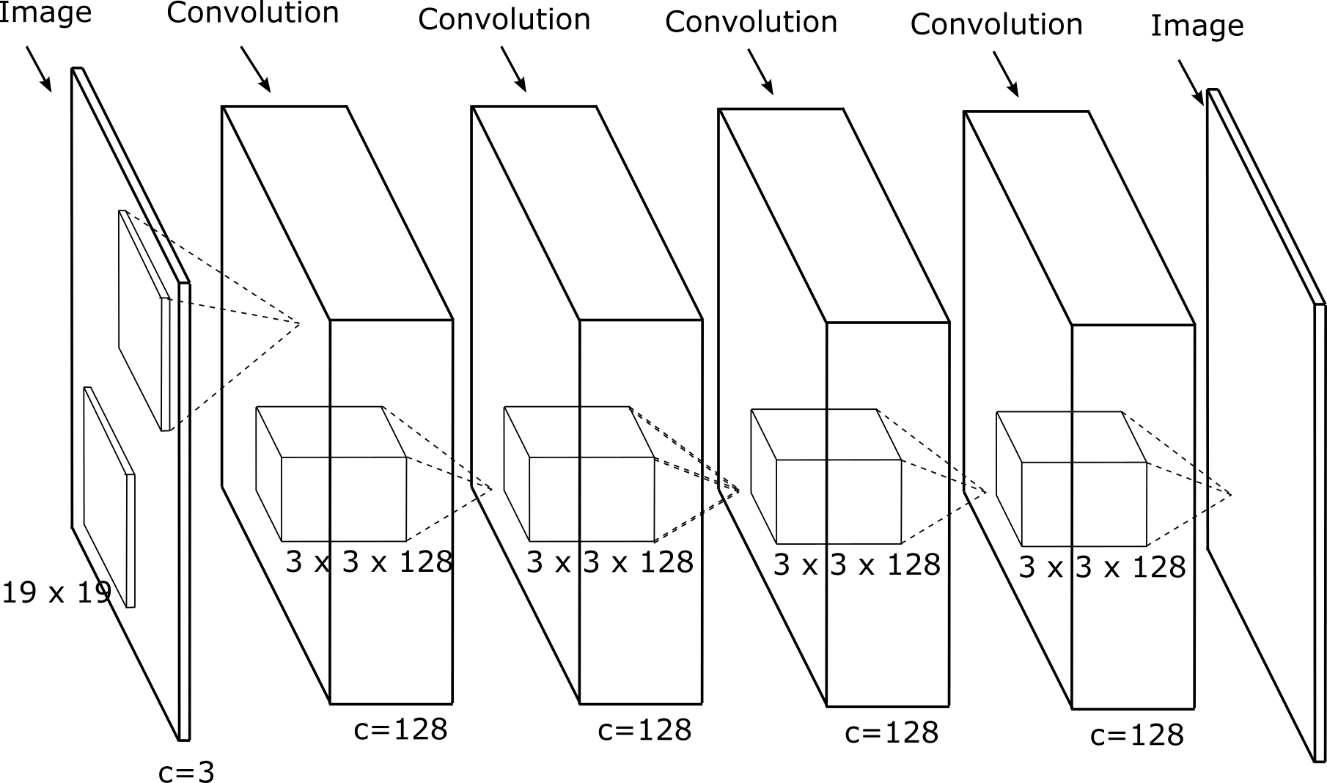 9
Training
Stochastic Gradient Descent with momentum
Objective = Mean Squared Error
Random weight initialization
Batches of 96 16x16 sharp patches 
Good balance between efficiency and variability
Blurred patches are 50x50–70x70 depending on the spatial support of the network
Using modified Caffe framework
10
Data
50,000 + 2,000 pdf files from CiteSeerX
200,000 + 8,000 rendered pages at 120-150 DPI 
3M + 35,000 image regions
Small projective transformations (virtual camera rotations)
Out-of-focus blur (disc)
Camera shake blur (random walk)
Gaussian noise
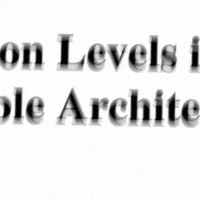 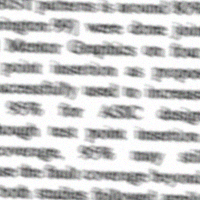 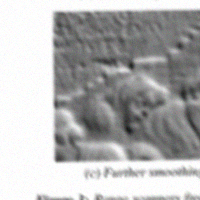 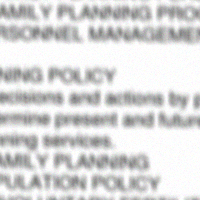 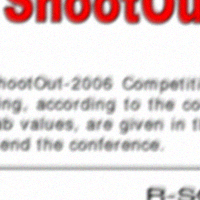 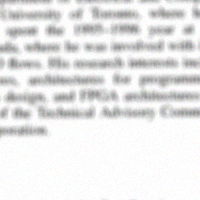 11
Data
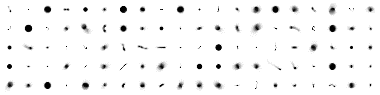 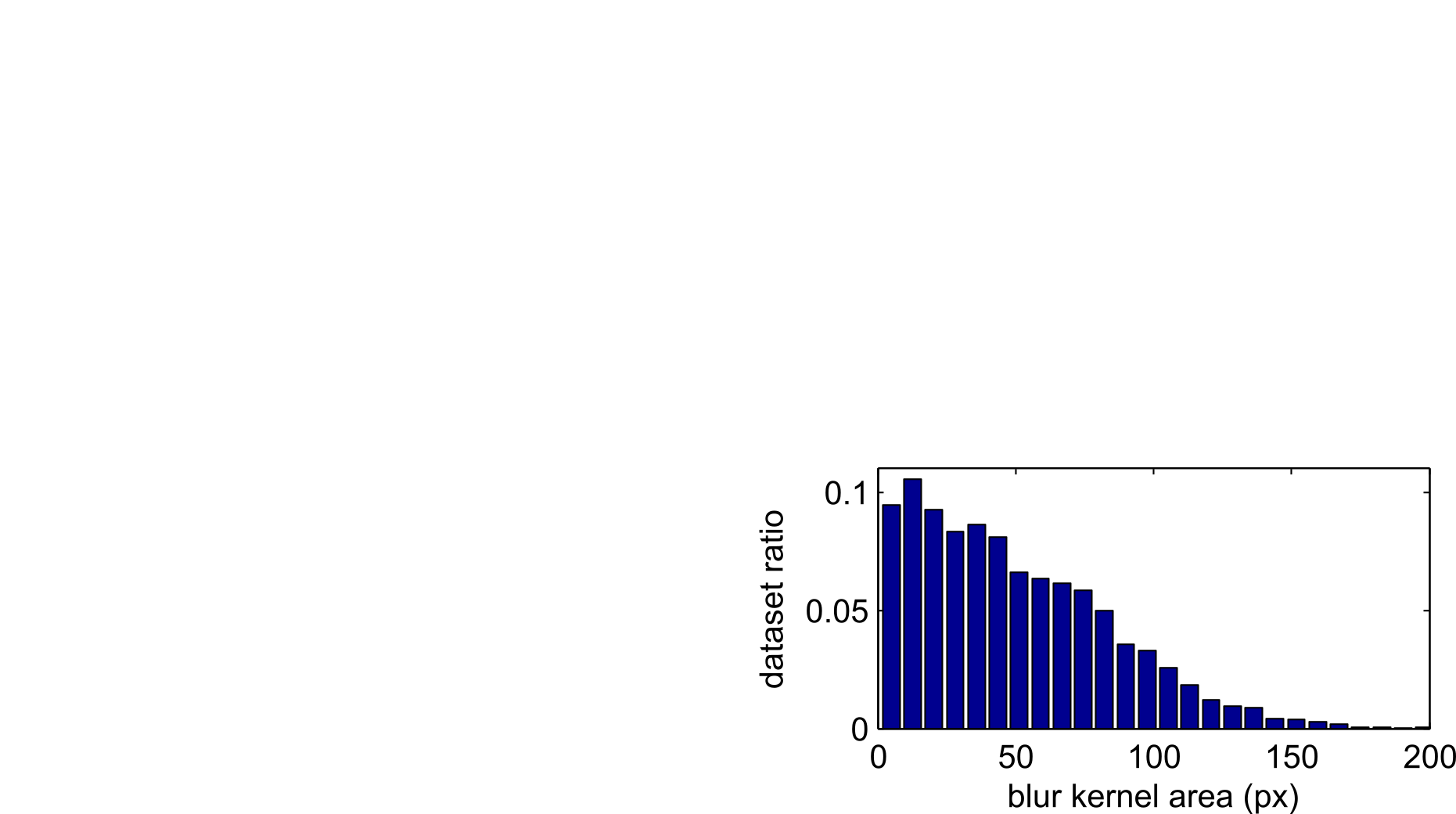 12
Results
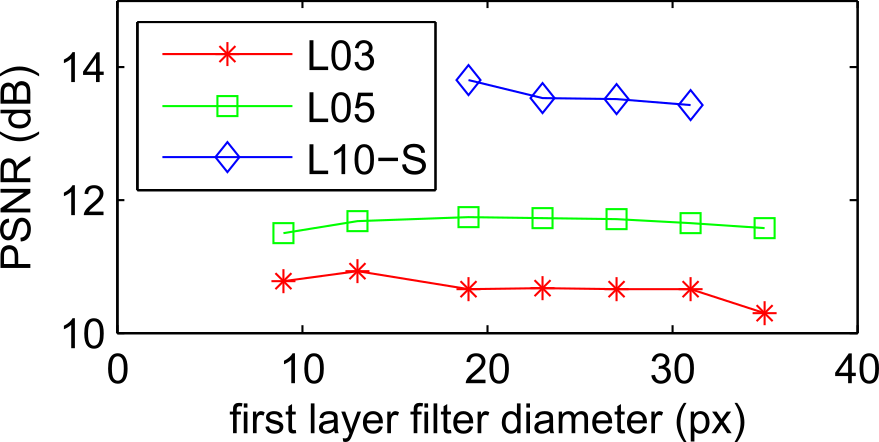 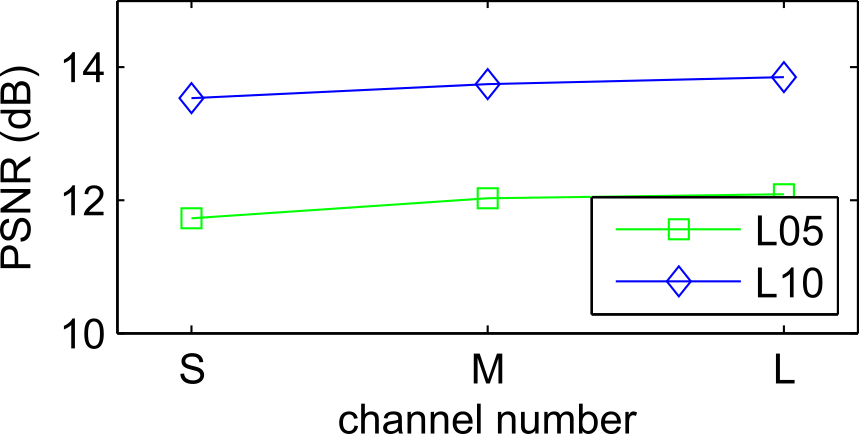 13
Large CNN
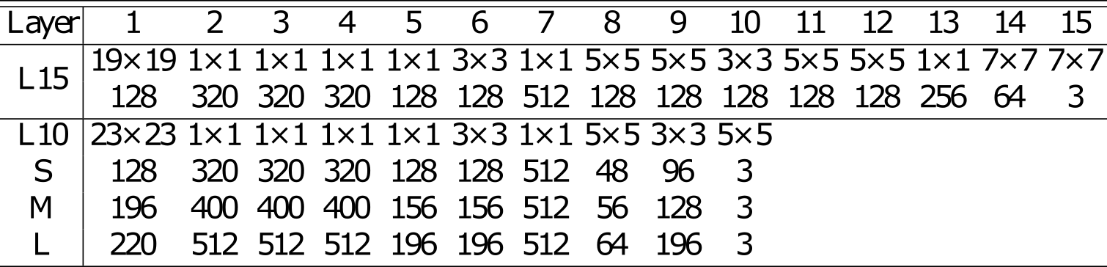 14
Results - baselines
100 regions each with single random blur kernel
200x200 px – PSNR evaluated on central 160x160 px
2 blind and 2 non-blind baselines – optimized for each noise level
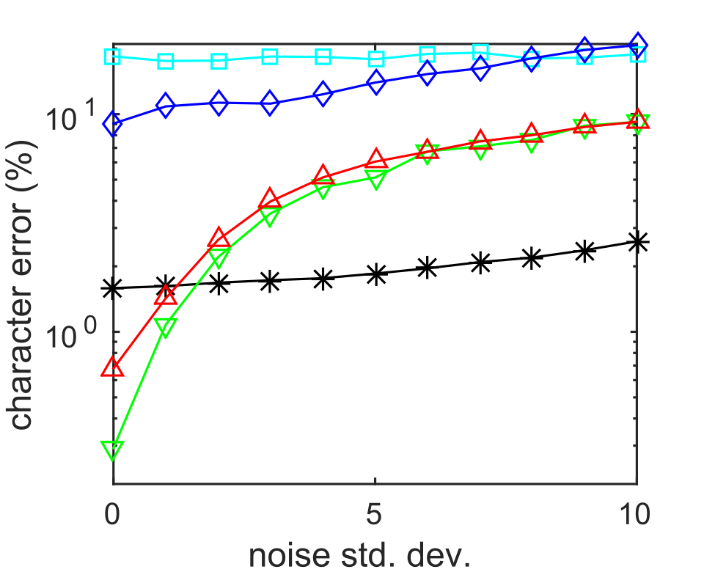 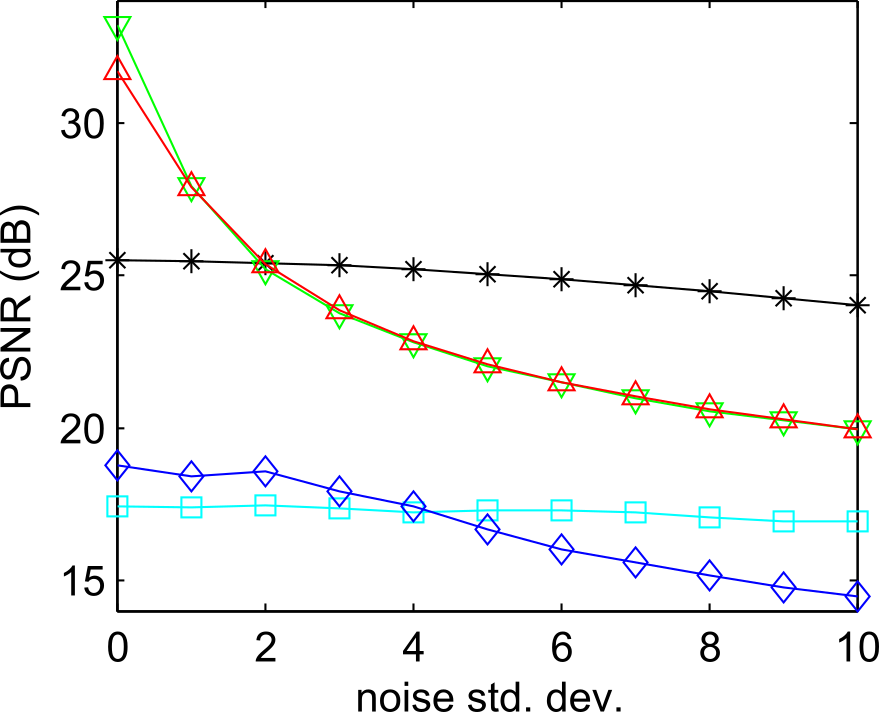 15
Results - examples
Pan blind
Pan non-blind
Blurred
CNN-L15
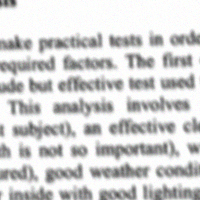 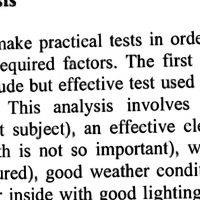 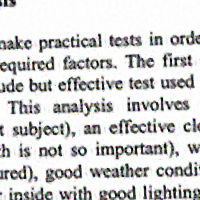 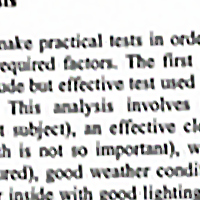 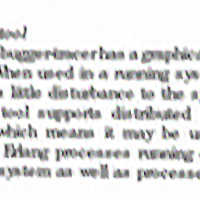 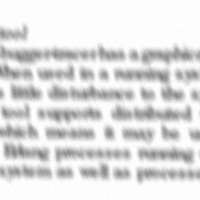 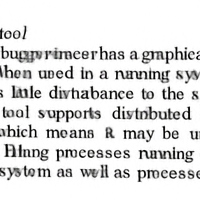 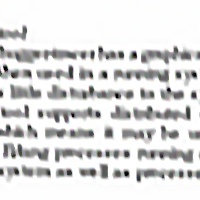 16
Our results on real images
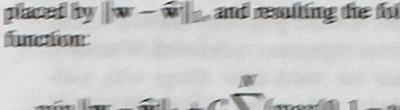 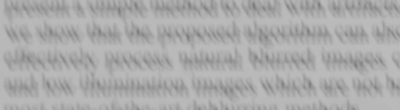 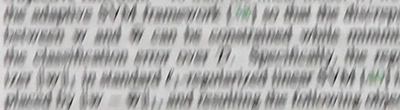 Photo
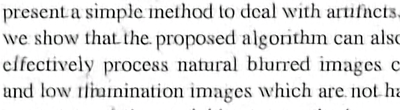 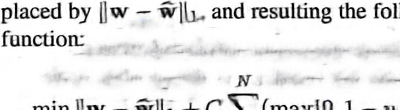 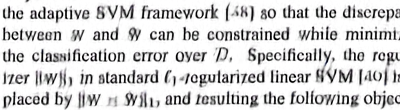 CNN
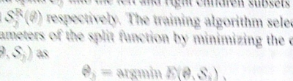 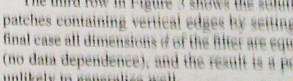 Photo
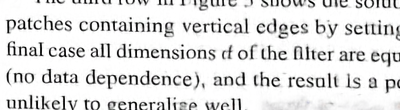 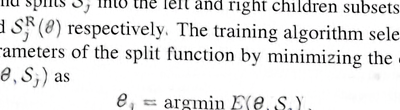 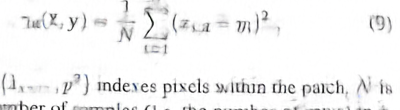 CNN
17
Our results with non-uniform blur
18
Our results with non-uniform blur
19
Computational efficiency
L15-CNN has ~2.3M weights (9MB)
~ 2.3M multiply and accumulate per pixel
~ 4 Tflop for 1 Mpx image = ~ 2s on high-end GPU
5s in our sub-optimal implementation
1 Mpx image needs 1.3 GB for activations of the largest layers (320 channels)
split the image if this is an issue
20
Future work
Other data domains
License plates
Specific object categories (cars)
More efficient CNN structure
e.g. Long et al.: Fully Convolutional Networks for Semantic Segmentation
Train on real images
Dataset
Shift invariant objective function?
21
New Dataset
>2,000 documents/pages, 
>15,000 photos, 25 mobile devices
Marker-based 
page localization
Non-rigid registration
 with template
Rectification
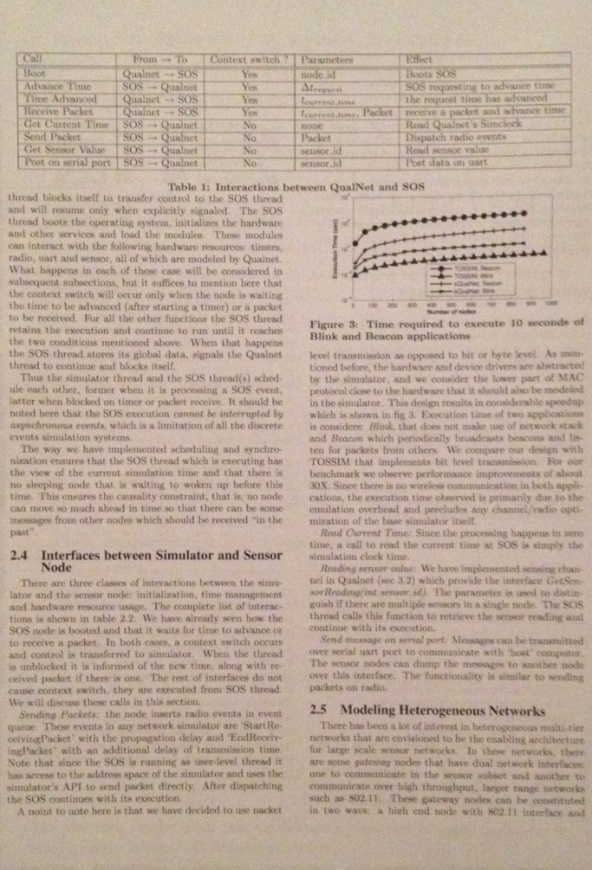 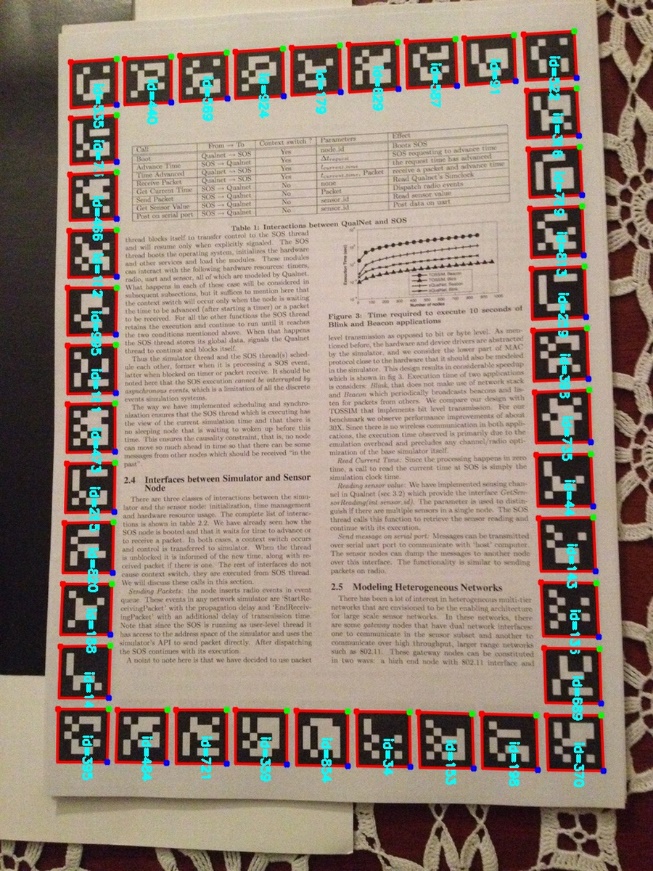 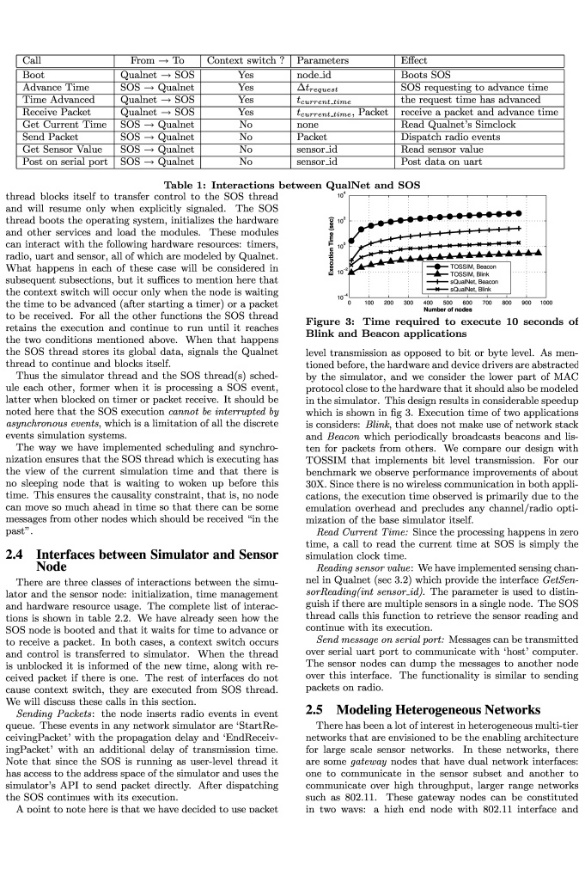 22
Thanks' for your attention
This research is supported by the ARTEMIS joint undertaking under grant agreement no 641439 (ALMARVI), GACR agency project GA13-29225S. Jan Kotera was also supported by GA UK project 938213/2013, Faculty of Mathematics and Physics, Charles University in Prague.
23